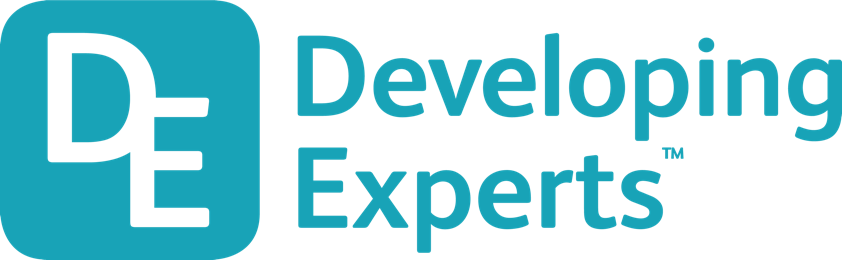 0001.01
Mission Assignment
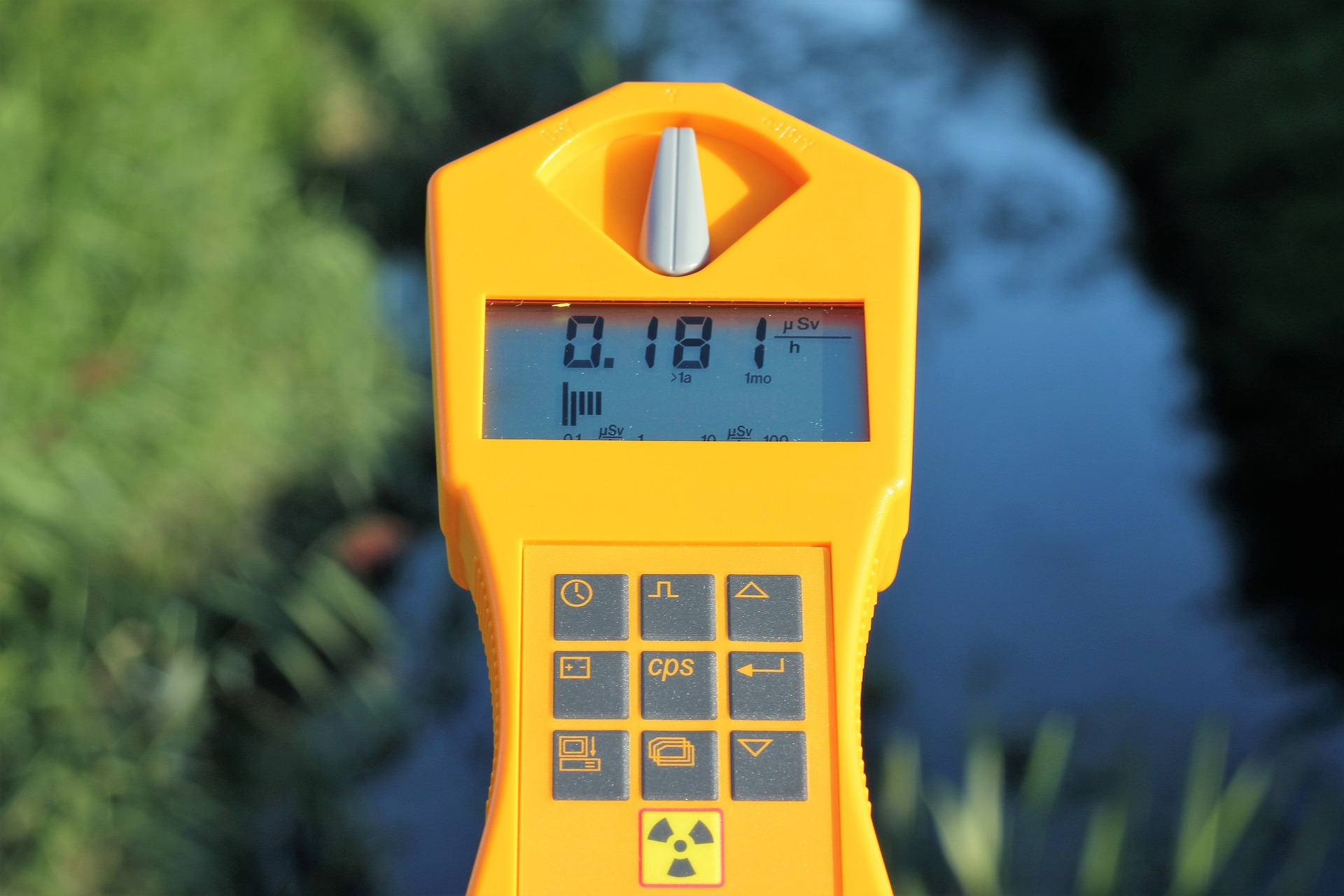 KS4-21-04:
Explore radioactivity